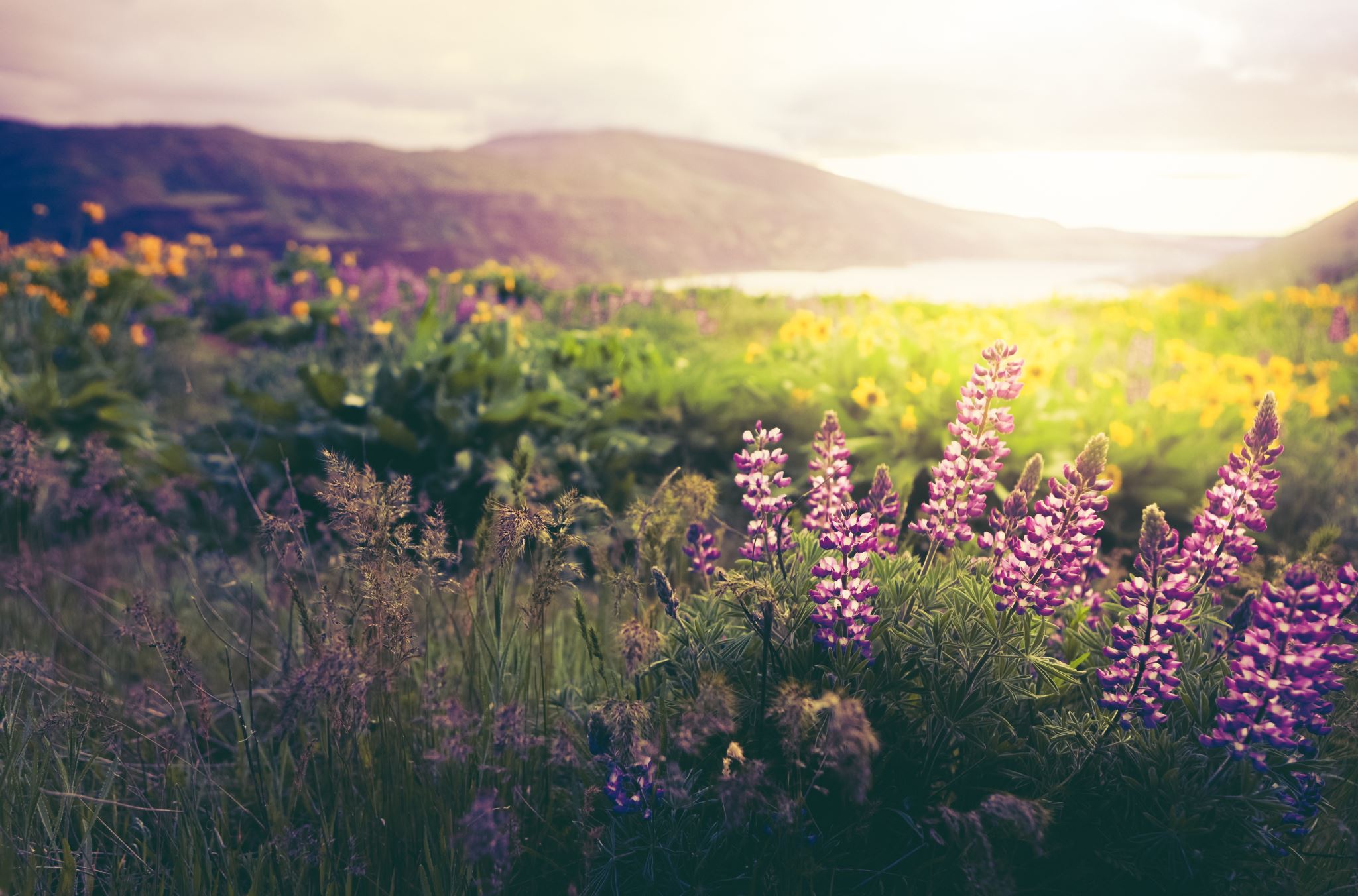 GWEP
Primary Palliative Care
Lou Lukas, MD
Who’s Here?What do you hope to take home?
Palliative Care Pearls
Use opioids for SOB in late-stage illness
Foreshadow hospice early
Plan
Plan
Plan
(But not the way you think)
Trajectory of Serious Illness
“Serious” Illness
Hospitalization
Late
Middle
Early
Slow decline, multiple hospitalizations
Loss function and quality of life
Diminishing possibilities/Changing goals
Lengthen life
Preserve function
Preserve comfort and dignity
Changing possibilities/goals often limit treatment options and choices
Need for long term planning- multi year trajectory, not a single hospitalization
Function
Time, usually several years
Changing Practice
Standard 
of Care
(preserve life)
Goals of Care Conversation: Should we limit treatment?
No Code
Full Code
Limiting Treatment
No ICU
Comfort Only
No escalation
Conservative mgt.
DNI
DNR
Time Limited LSTs
Timing Conversations
Reaching The best treatment for the patient
Make 
Peace
Make Decisions  
& Plans
Make Recommendations Values and Goals
Make Sense: Facts and Frames
Make Friends: Rapport and Emotion
Make Sure: Capacity and Decision Makers
[Speaker Notes: Animated slide. Pyramide comes in bottom to top.

Start the conversation by asking the patient to make a decision.

There are layers of preparation that have to occur for successful, well-informed treatment decisions. 

capacity- Can the patient actual make a decision or do you need a surrogate? (and who should that be? 
Making Friends: Developing rapport and responding to emotion
Making Sense: putting the facts together to frame what is possible and what isnot possible, what is likely and what is unlikely. 
Making recommendations- Understanding the patient’s values and goals well enough to offer good suggestions
Making Plans: Negotiating the actual decisions and next steps]
RecommendationsProfessionalism versus Paternalism
Paternalism: Father Knows Best
“This is what we are going to do.”
Professionalism: My experience and training can help you through this
“Based on what I’ve learned from you, I’d like to offer a recommendation.”
What matters most to you?
The Vegetable clause
“Well, I don’t want to be a vegetable.”
“That makes sense. What does ‘being a vegetable’ mean to you?”
“Yadda, yadda, yadda”
“It sounds like you want to try to live longer, but you don’t want “X,” right?
In that case I recommend….
4 people, 4 recommendations
Fanny Family/Faithful
Younger, dependent children, 
Religious conviction in preserving life
Wendy Well
Mature, reasonably well
Sam Sickly
Older, serious chronic illness, but acceptable QOL
Dan Donewithit
Sick of being sick 
Old, well, and not interesting being sick
No limits on medical treatment as long as life can be prolonged.

Use all indicated LSTs, but would stop for bad outcomes

Question the use of LST’s and, if used, agree on timed trials

No LSTs, and in fact, maybe no medical intervention for potentially fatal illness